LOGO
蓝红通用商务
年终总结 \ 新年计划 \ 述职报告 \ 工作汇报
GENERAL BUSINESS
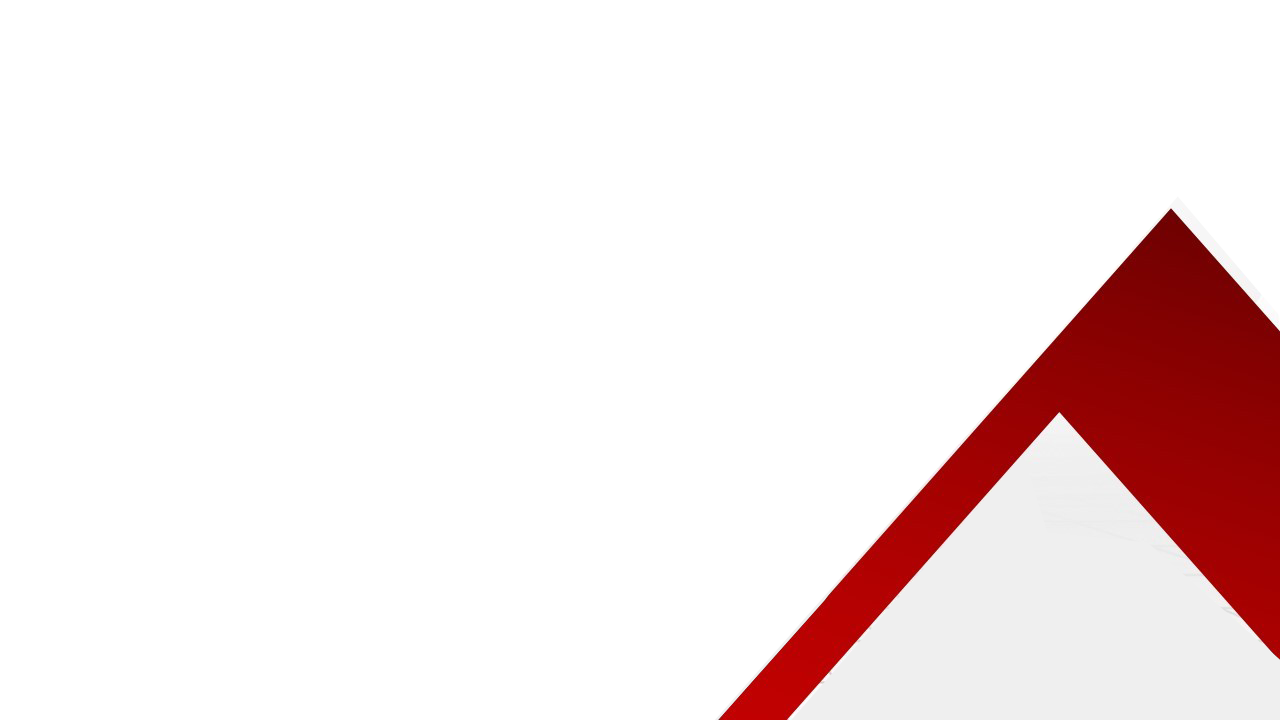 目录Catalog
1.单击添加标题
2.单击添加标题
3.单击添加标题
4.单击添加标题
5.单击添加标题
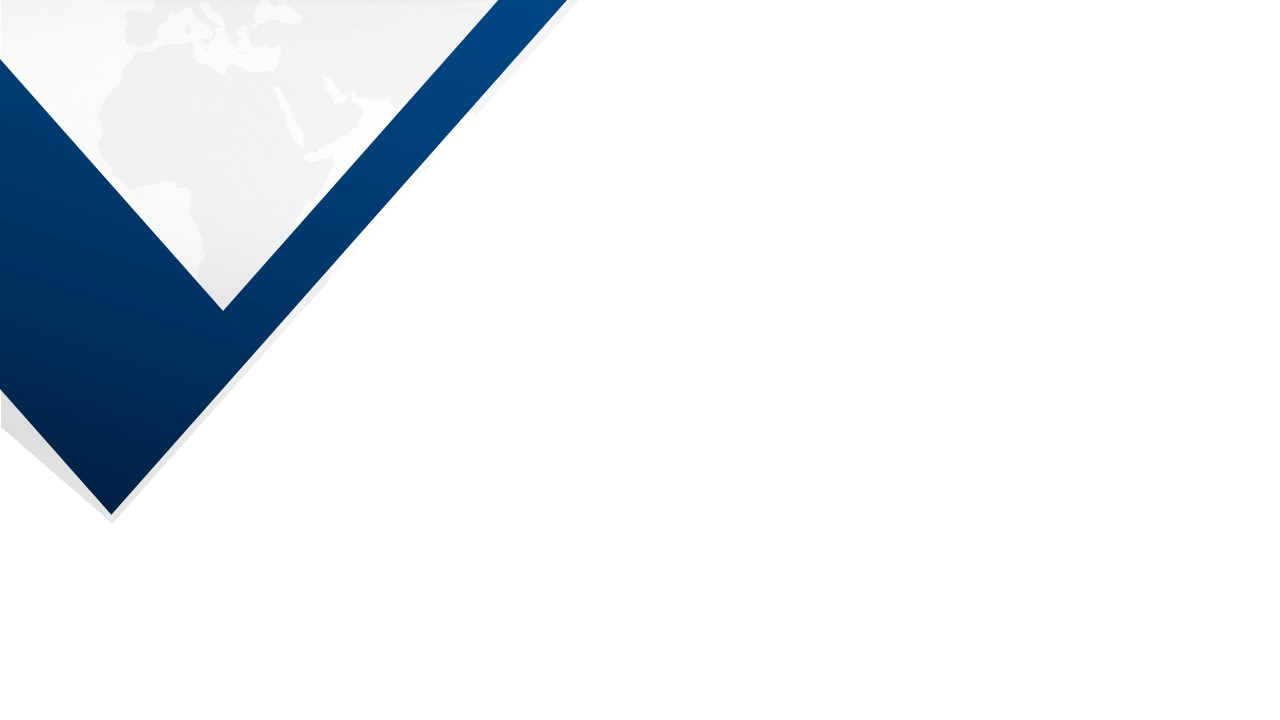 第一部分
单击添加标题
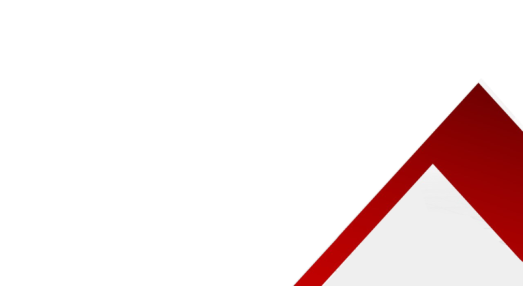 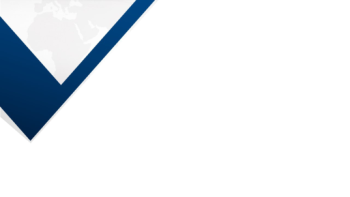 添加标题
添加标题
添加标题
添加标题
添加标题
此处添加详细文本描述，建议与标题相关并符合整体语言风格，语言描述尽量简洁生动。
此处添加详细文本描述，建议与标题相关并符合整体语言风格，语言描述尽量简洁生动。
此处添加详细文本描述，建议与标题相关并符合整体语言风格，语言描述尽量简洁生动。
此处添加详细文本描述，建议与标题相关并符合整体语言风格，语言描述尽量简洁生动。
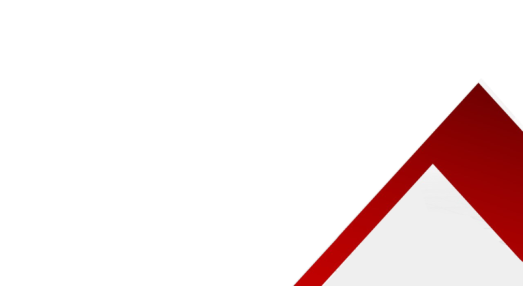 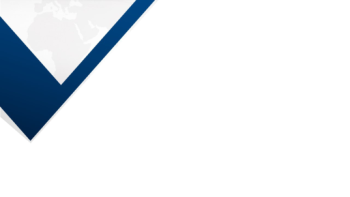 50%
点击输入标题
40%
点击输入标题
在此录入上述图表的描述说明，在此录入上述图表的描述说明。
在此录入上述图表的描述说明，在此录入上述图表的描述说明。
60%
点击输入标题
90%
点击输入标题
在此录入上述图表的描述说明，在此录入上述图表的描述说明。
在此录入上述图表的描述说明，在此录入上述图表的描述说明。
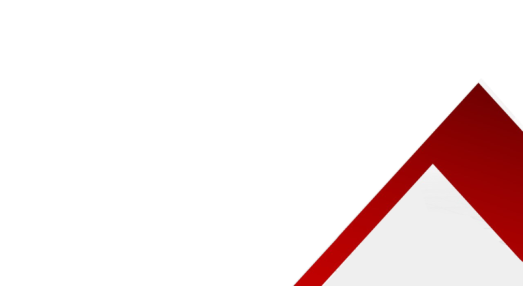 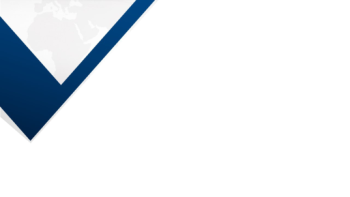 添加标题
点击此处添加文字说明
添加标题
添加标题
点击此处添加文字说明
点击此处添加文字说明
项目部实现总产值6100多万元， 3、4、5月份连续三月实现产值过千万。
其中3月辅运顺槽进尺达520m，4月份产值达1050万元。
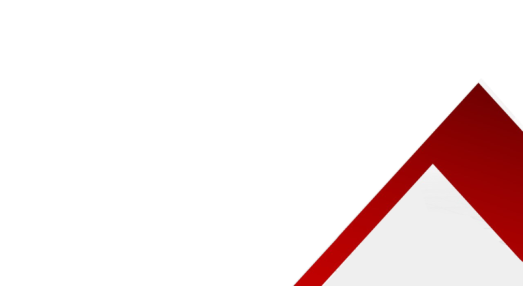 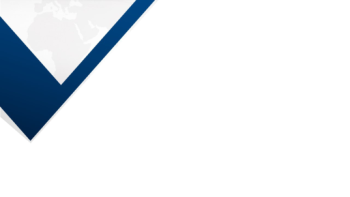 Text
Text
text
text
01
02
03
04
text
text
添加标题
点击此处添加文字说明点击此处添加文字说明
点击此处添加文字说明
Text
Text
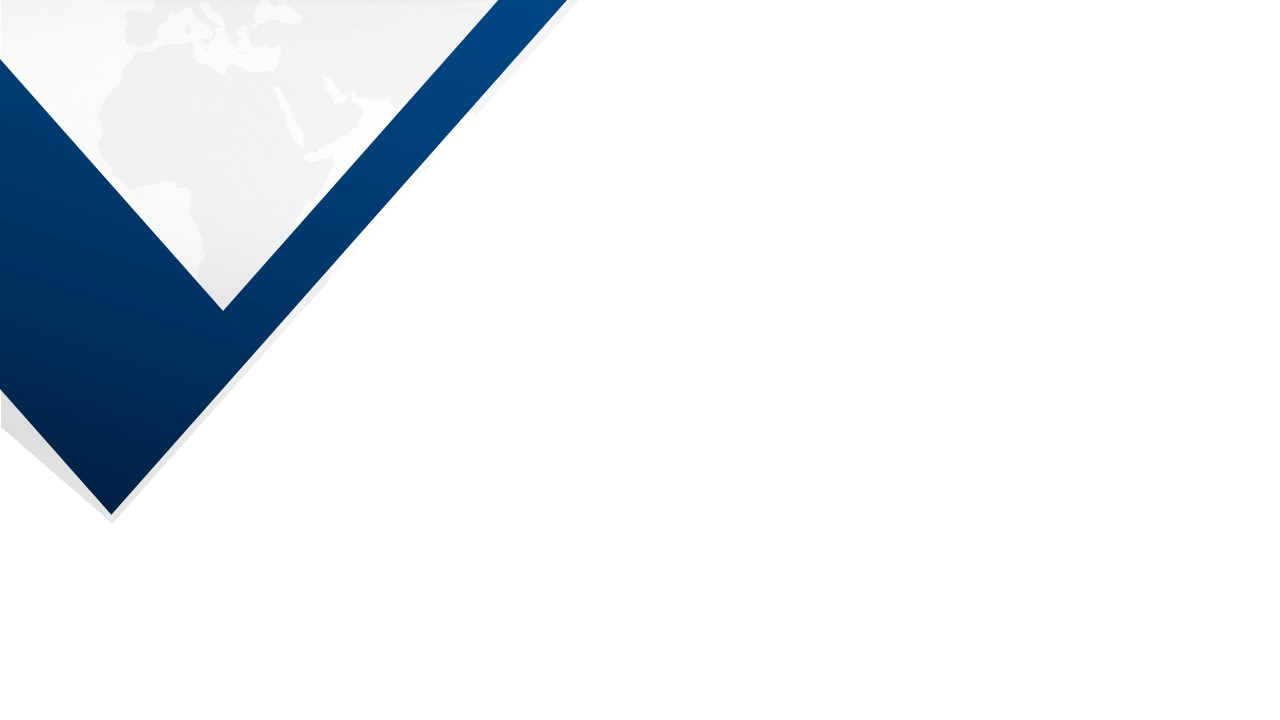 第二部分
单击添加标题
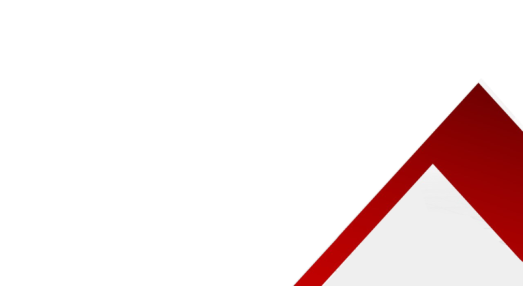 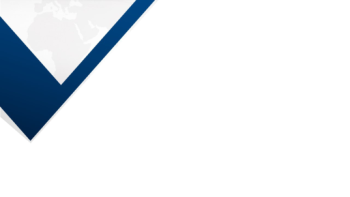 点击输入标题
在此录入上述图表的综合说明，在此录入上述图表的综合描述说明。
01
点击输入标题
在此录入上述图表的综合说明，在此录入上述图表的综合描述说明。
02
点击输入标题
重点项目
03
在此录入上述图表的综合说明，在此录入上述图表的综合描述说明。
在此录入上述图表的描述说明，在此录入上述图表的描述说明。
点击输入标题
04
在此录入上述图表的综合说明，在此录入上述图表的综合描述说明。
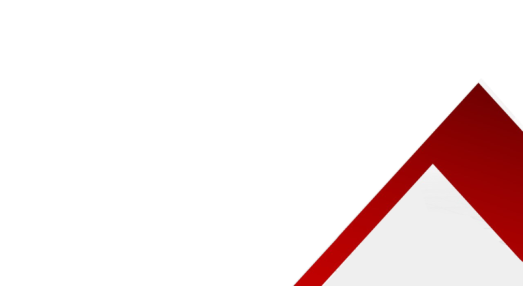 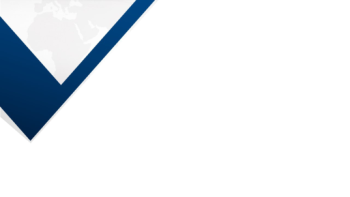 点击输入标题
01
在此录入上述图表的综合说明，在此录入上述图表的综合描述说明。
点击输入标题
0２
在此录入上述图表的综合说明，在此录入上述图表的综合描述说明。
点击输入标题
0３
在此录入上述图表的综合说明，在此录入上述图表的综合描述说明。
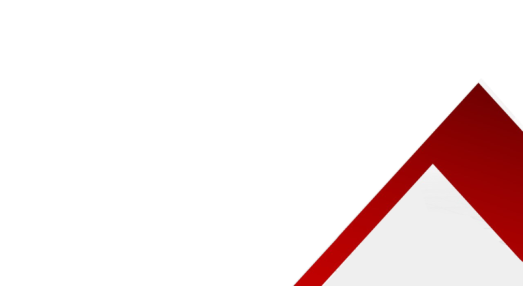 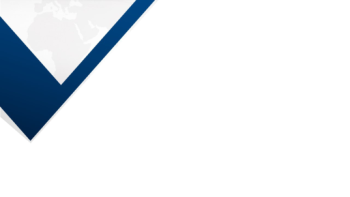 击点添加文字说明点击添加文字说明
点击添加文字说明点击添加文字说明
点击添加文字说明点击添加文字说明
标题
标题
击点添加文字说明点击添加文字说明
点击添加文字说明点击添加文字说明
点击添加文字说明点击添加文字说明
标题
击点添加文字说明点击添加文字说明
点击添加文字说明点击添加文字说明
标题
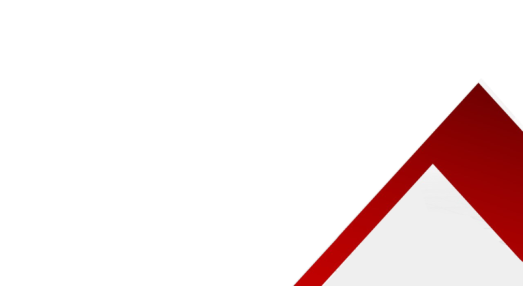 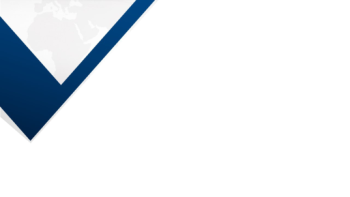 点击添加文字说明
点击添加文字说明
01
点击添加文字说明
点击添加文字说明
点击添加文字说明
点击添加文字说明
02
点击添加文字说明
点击添加文字说明
点击添加文字说明
点击添加文字说明
点击添加文字说明
点击添加文字说明
03
点击添加文字说明
点击添加文字说明
04
点击添加文字说明
点击添加文字说明
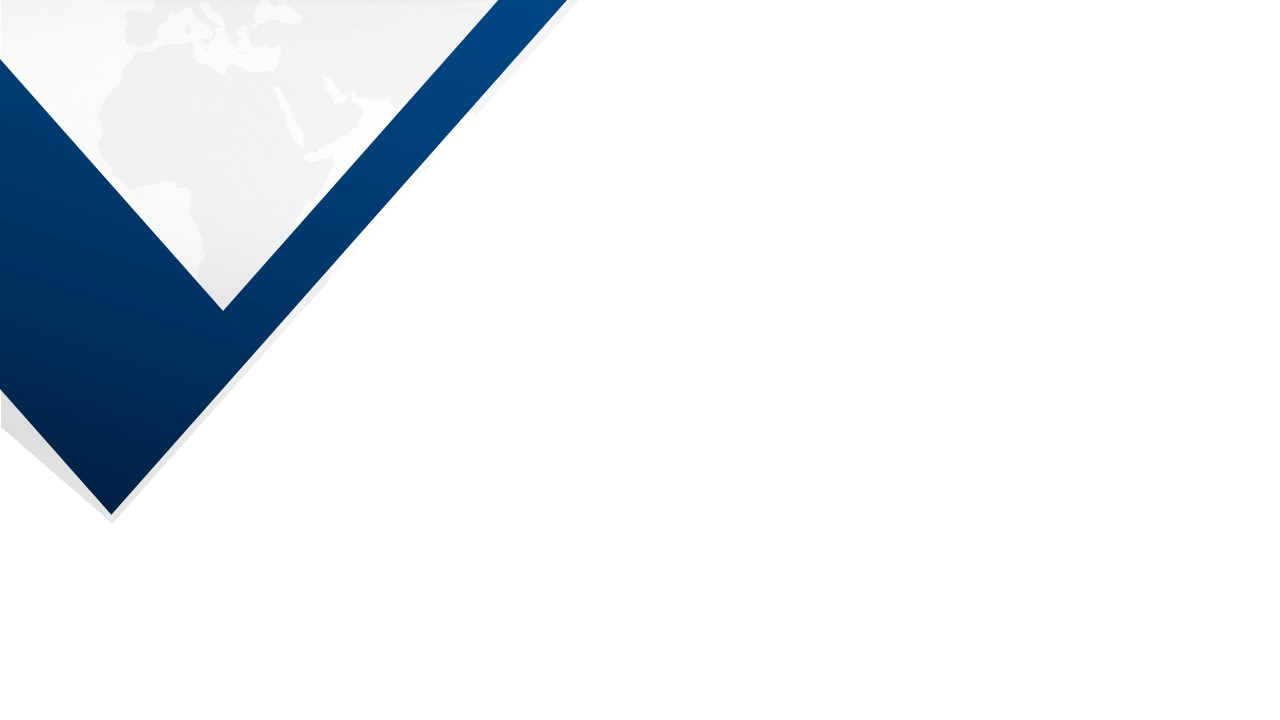 第三部分
单击添加标题
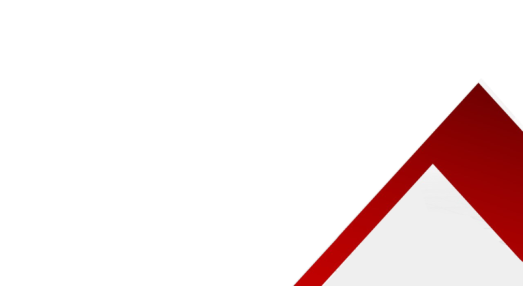 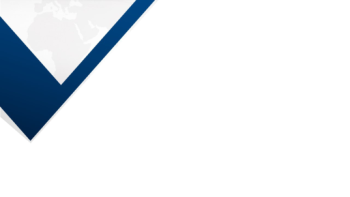 标题
标题
此处输入小标题
请在此处输入您的文本
请在此处输入您的文本
此处输入小标题
请在此处输入您的文本
请在此处输入您的文本
标题
标题
此处输入小标题
请在此处输入您的文本
请在此处输入您的文本
此处输入小标题
请在此处输入您的文本
请在此处输入您的文本
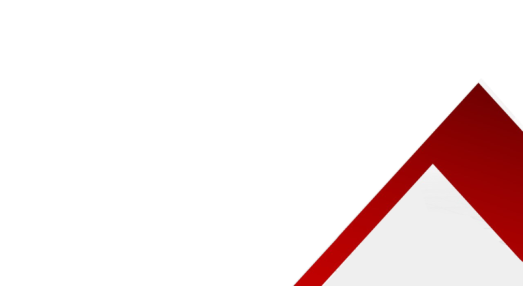 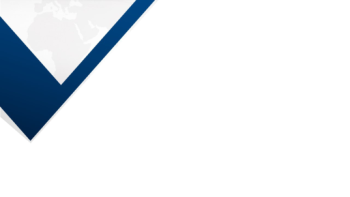 单击此处添加标题
单击此处
添加标题
单击此处
添加标题
单击此处
添加标题
此处添加详细文本描述，建议与标题相关并符合整体语言风格，语言描述尽量简洁生动。
此处添加详细文本描述，建议与标题相关并符合整体语言风格，语言描述尽量简洁生动。
此处添加详细文本描述，建议与标题相关并符合整体语言风格，语言描述尽量简洁生动。
此处添加详细文本描述，建议与标题相关并符合整体语言风格，语言描述尽量简洁生动。尽量将每页幻灯片的字数控制在200字以内，据统计每页幻灯片的最好控制在5分钟之内。此处添加详细文本描述

建议与标题相关并符合整体语言风格，语言描述尽量简洁生动。尽量将每页幻灯片的字数控制在200字以内，据统计每页幻灯片的最好控制在5分钟之内。
65%
50%
35%
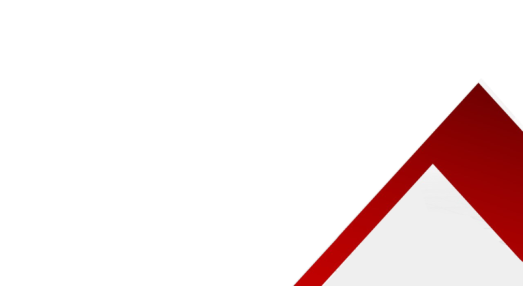 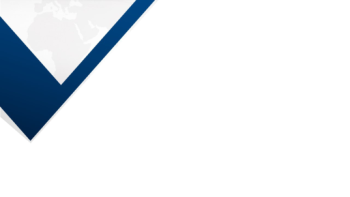 添加标题
添加标题
添加标题
添加标题
此处添加详细文本描述，建议与标题相关并符合整体语言风格，语言描述尽量简洁生动。尽量将每页幻灯片的字数控制在200字以内，据统计每页幻灯片的最好控制在5分钟之内。此处添加详细文本描述，建议与标题相关并符合整体语言风格
此处添加详细文本描述，建议与标题相关并符合整体语言风格
此处添加详细文本描述，建议与标题相关并符合整体语言风格
此处添加详细文本描述，建议与标题相关并符合整体语言风格
此处添加详细文本描述，建议与标题相关并符合整体语言风格
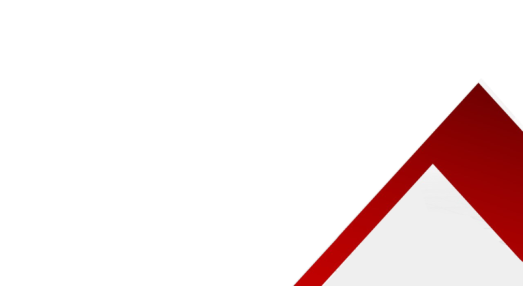 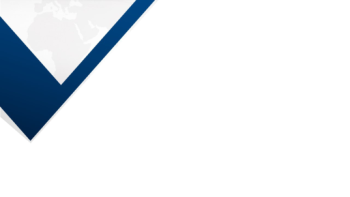 添加标题
添加标题
添加标题
添加标题
添加标题
添加标题
此处添加详细文本描述，建议与标题相关并符合整体语言风格
此处添加详细文本描述，建议与标题相关并符合整体语言风格
此处添加详细文本描述，建议与标题相关并符合整体语言风格
此处添加详细文本描述，建议与标题相关并符合整体语言风格
此处添加详细文本描述，建议与标题相关并符合整体语言风格
此处添加详细文本描述，建议与标题相关并符合整体语言风格
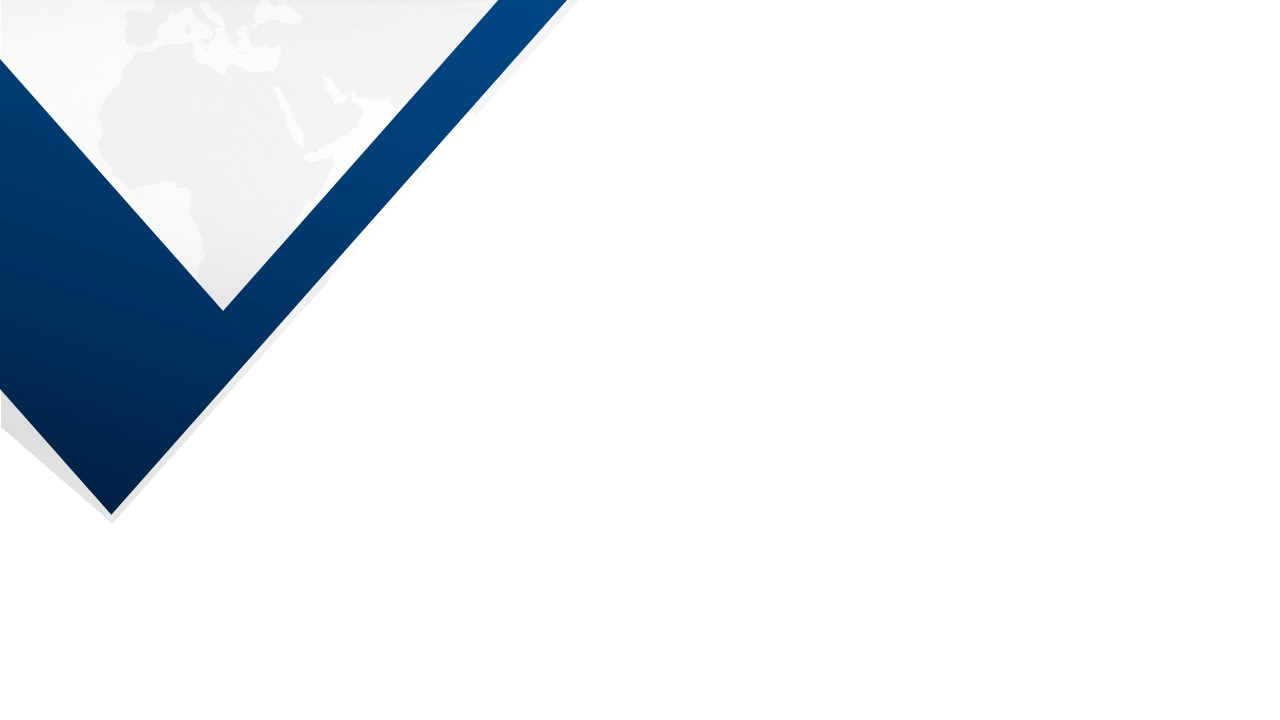 第四部分
单击添加标题
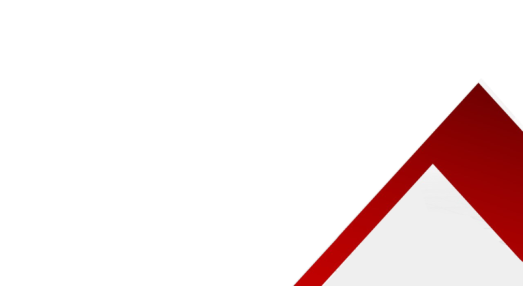 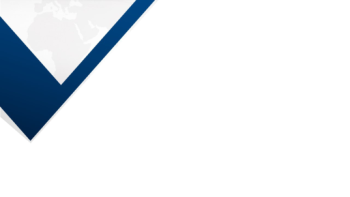 点击添加文本
点击添加文本
点击添加文本
30%
50%
20%
点击添加文本
10%
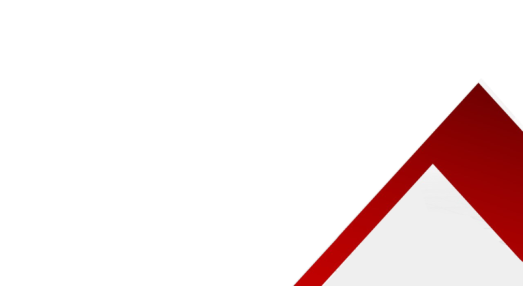 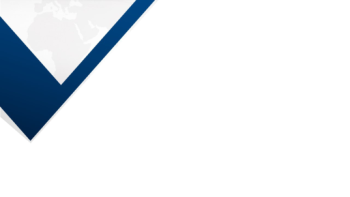 添加文字
添加文字
添加文字
单击此处添加文字内容
单击此处添加文字内容
单击此处添加文字内容
单击此处添加文字内容
单击此处添加文字内容
单击此处添加文字内容
单击此处添加文字内容
单击此处添加文字内容
单击此处添加文字内容
单击添加文字
单击此处添加段落文字内容
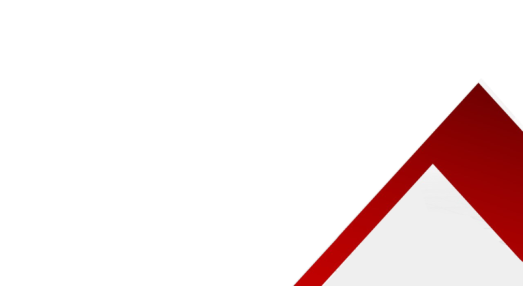 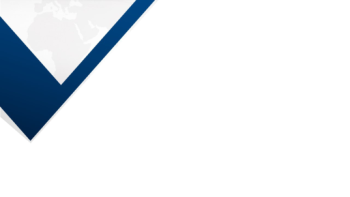 25%
50%
75%
100%
一季度目标
二季度目标
三季度目标
四季度目标
输入标题说明指标内容和建议
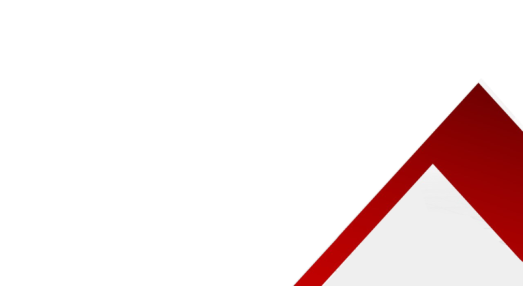 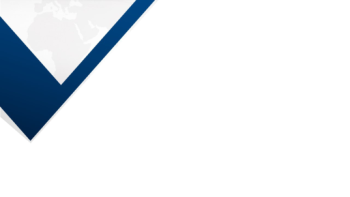 此处添加详细文本描述，建议与标题相关并符合整体语言风格，语言描述尽量简洁生动。尽量将每页幻灯片
1
添加标题
此处添加详细文本描述，建议与标题相关并符合整体语言风格，语言描述尽量简洁生动。尽量将每页幻灯片
2
添加标题
3
添加标题
此处添加详细文本描述，建议与标题相关并符合整体语言风格，语言描述尽量简洁生动。尽量将每页幻灯片
添加标题
4
此处添加详细文本描述，建议与标题相关并符合整体语言风格，语言描述尽量简洁生动。尽量将每页幻灯片
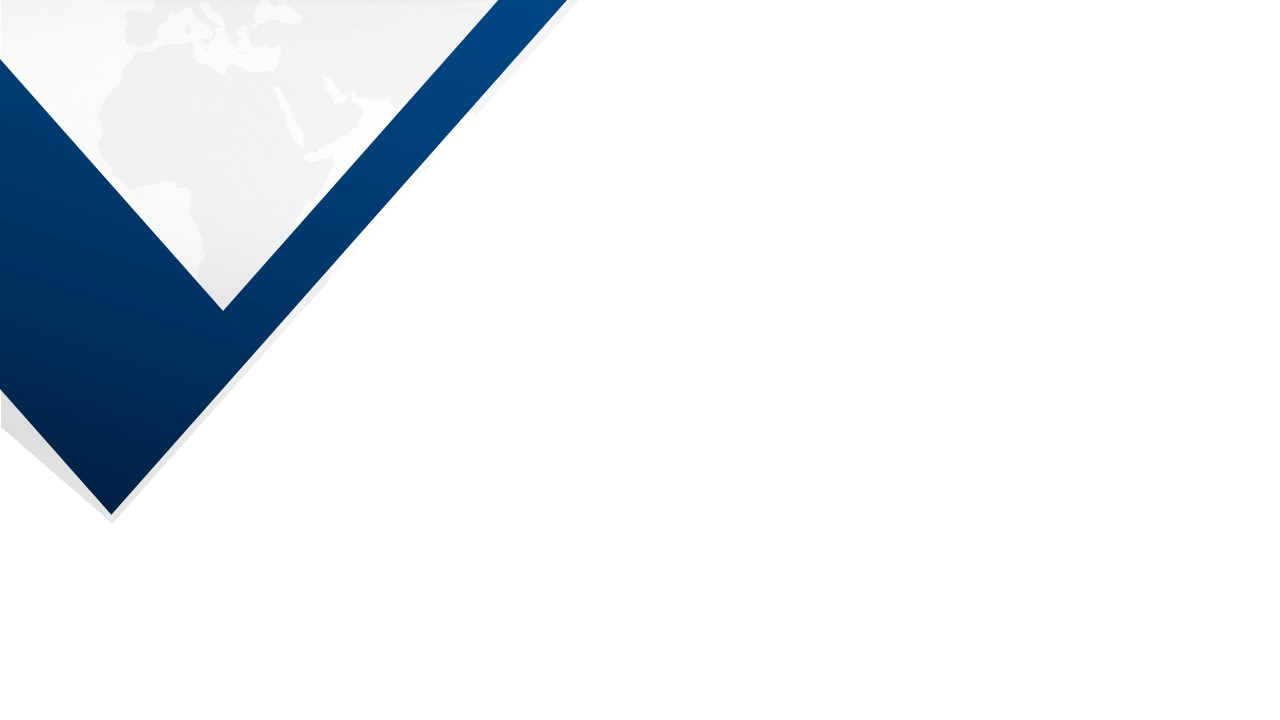 第五部分
单击添加标题
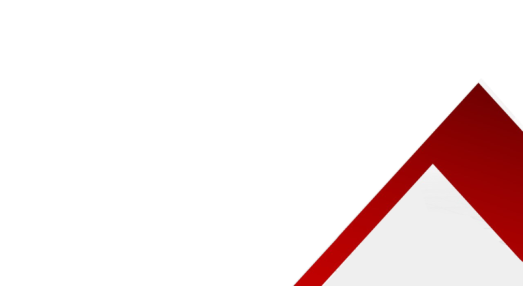 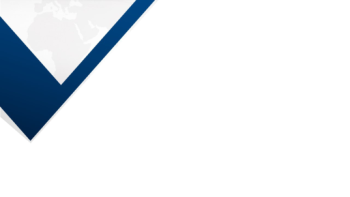 添加标题
04
此处添加详细文本描述，建议与标题相关并符合整体语言风格，语言描述尽量简洁生动。尽量将每页幻灯片的字数控制在200字以内
添加标题
此处添加详细文本描述，建议与标题相关并符合整体语言风格，语言描述尽量简洁生动。尽量将每页幻灯片的字数控制在200字以内
添加标题
02
此处添加详细文本描述，建议与标题相关并符合整体语言风格，语言描述尽量简洁生动。尽量将每页幻灯片的字数控制在200字以内
03
添加标题
此处添加详细文本描述，建议与标题相关并符合整体语言风格，语言描述尽量简洁生动。尽量将每页幻灯片的字数控制在200字以内
01
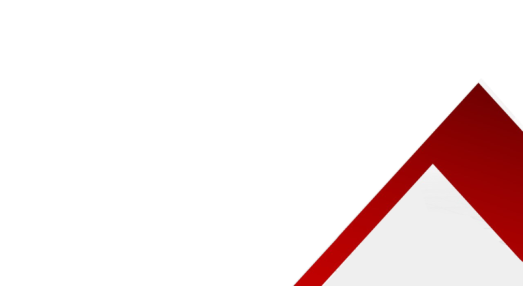 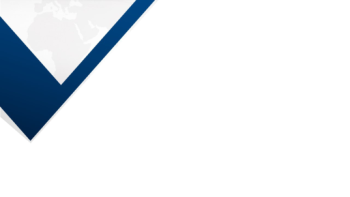 添加标题
添加标题
添加标题
添加标题
添加标题
添加标题
添加标题
添加标题
此处添加详细文本描述，建议与标题相关并符合整体语言风格，语言描述尽量简洁生动。尽量将每页幻灯片的字数控制在200字以内，据统计每页幻灯片的最好控制在5分钟之内。此处添加详细文本描述，建议与标题相关并符合整体语言风格，语言描述尽量简洁生动。尽量将每页幻灯片的字数控制在200字以内，据统计每页幻灯片的最好控制在5分钟之内。
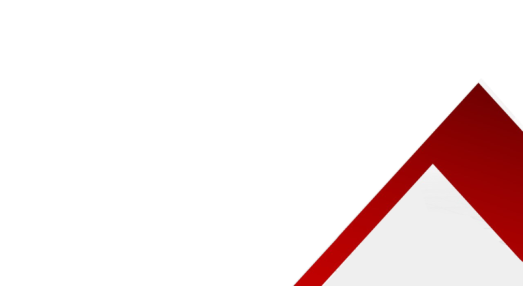 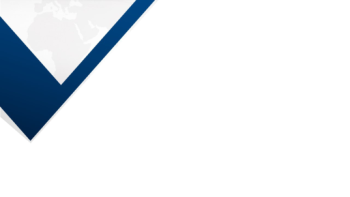 添加标题
添加标题
添加标题
添加标题
此处添加详细文本描述，建议与标题相关并符合整体语言风格，语言描述尽量简洁生动。尽量将每页幻灯片的字数
此处添加详细文本描述，建议与标题相关并符合整体语言风格，语言描述尽量简洁生动。尽量将每页幻灯片的字数
此处添加详细文本描述，建议与标题相关并符合整体语言风格，语言描述尽量简洁生动。尽量将每页幻灯片的字数
此处添加详细文本描述，建议与标题相关并符合整体语言风格，语言描述尽量简洁生动。尽量将每页幻灯片的字数
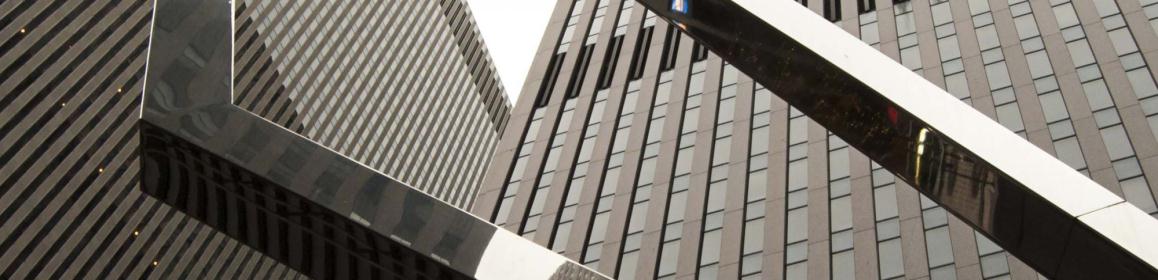 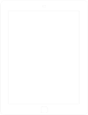 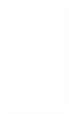 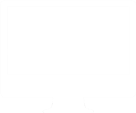 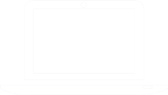 LOGO
谢谢观看
THANKS YOU